МБДОУ «Детский сад № 11 «Россияночка»
Игра по теме «Время»
Разработала: 
Воспитатель
Лосева Т.Ю.
Задание 1.
В списке перечислены названия некоторых единиц измерения.
Верны ли утверждения?
В этом списке ровно пять названий единиц времени.
Среди перечисленных единиц времени самая маленькая – минута.
Среди перечисленных единиц времени самая большая – час.
КИЛОГРАММ

МИНУТА

СЕКУНДА

СУТКИ

ЧАС
НЕТ,  4
НЕТ, СЕКУНДА
НЕТ, СУТКИ
Задание 2.
Вася хочет написать слово. Он начал писать в среду и пишет по одной букве в день. В какой день недели Вася напишет последнюю букву этого слова?
КЕНГУРУ
Ответ: во вторник
Задание 3 .
У Кати вчера был День рождения. Завтра будет пятница. В какой день недели был День рождения у Кати?
Решение: 1) Завтра будет пятница, значит сегодня четверг.
2) У Кати день рождения был вчера, значит перед четвергом, в среду.
Ответ: день рождения у Кати был в среду.
четверг
пятница
среда
Гимнастика для глаз
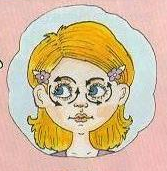 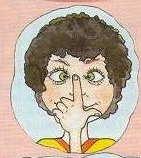 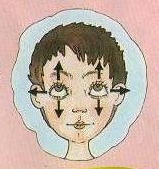 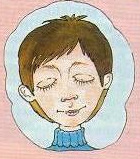 Вращение
Пальчик
Сон
Во все стороны
Тренируем внимание
12
1
1
2
0
1
8
9
4
3
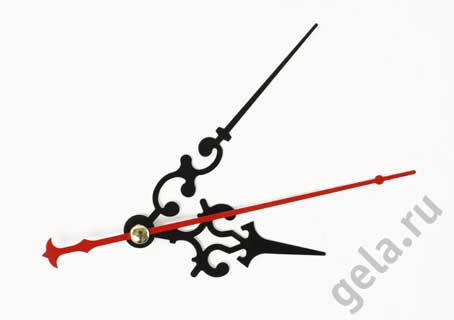 5
7
7
1
6
Найдите недостающие детали часов.